Зачем быть 
отличником?
Миронова Алёна, 5 А
Ткач Анастасия, 5 А
Отличник
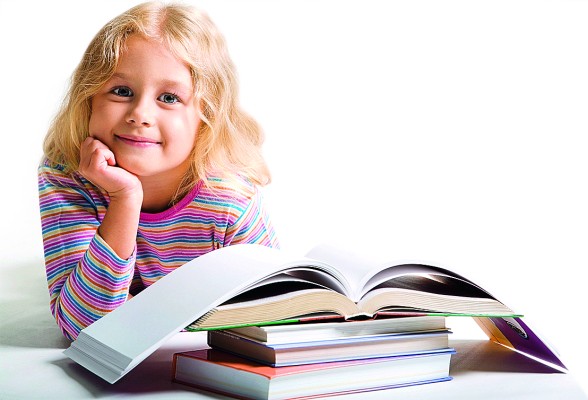 учащийся, получивший отметку «отлично» (или отметку «пять») по всем основным предметам.
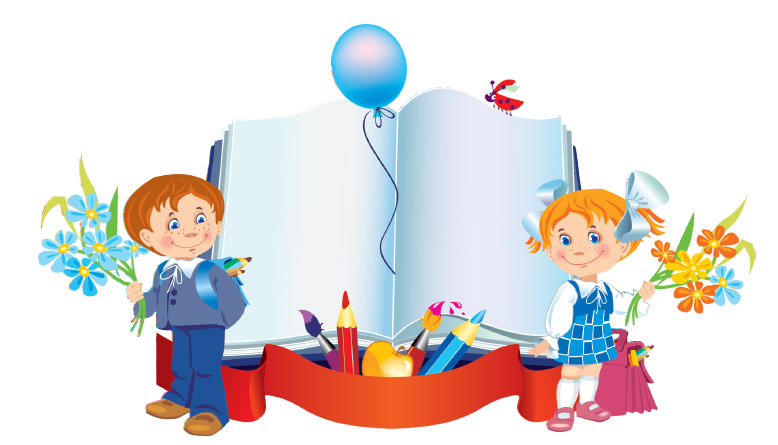 Цель:
Повышение          престижности 

статуса 
		
		«ОТЛИЧНИК»
Предварительные выводы из анализа статистических данных:
с возрастом 
количество отличников уменьшается, 
нагрузки возрастают, 
а престиж хорошей учёбы падает
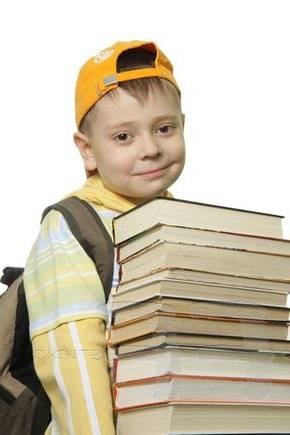 Что значит 
«быть отличником»?
«Минусы»
Просят списать
Считают, что ты зануда 
Большая нагрузка 
Отнимает много времени
Учителя относятся более требовательно
Что значит 
«быть отличником»?
«Плюсы»
Учителя лучше относятся 
Уверенность от того, что готов к каждому уроку
Сверстники меняют своё негативное мнение о тебе, если общаются ближе
С тобой интересно общаться 
Ежегодный приём отличников у директора школы
Больше выбор при поступлении в ВУЗ
Больше знаешь
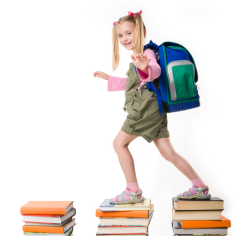 Перспективы работы
Сделать рекламный видеоролик о ежегодном приёме отличников у директора школы
Предложить администрации школы продумать престижные для учащихся варианты поощрения отличников
Не обязательно быть 
«круглым отличником», 
но каждому нужно стремиться 
хорошо учиться 
по мере своих возможностей
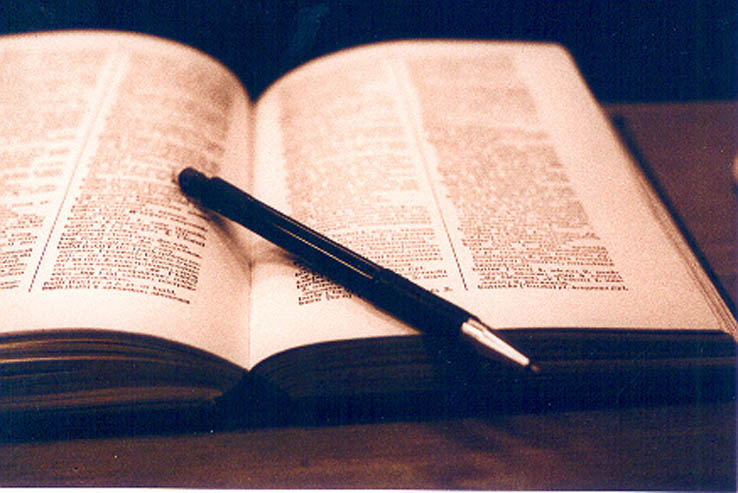